Unit 13
SDOF Response to Power Spectral Density Base Input
1
Exercise 5
Generate a white noise time history:

	Duration = 60 sec
	Std Dev = 1   
	Sample Rate=10000 Hz
	Lowpass Filter at 2500 Hz

Save Signal to Matlab Workspace:  white_60_input_th
2
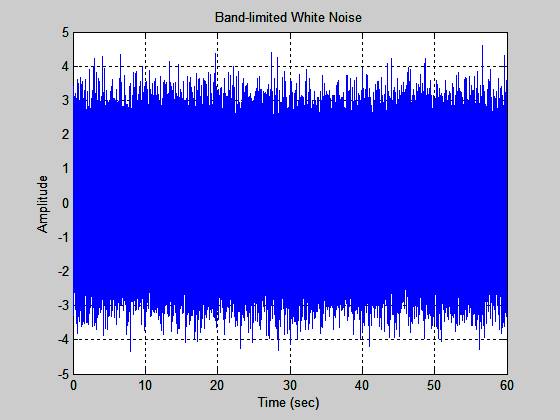 Base Input Time History:   white_60_input_th
3
Exercise 5  (cont)
Generate the PSD of the 60-second white noise time history

Input: white_60_input_th

Use case 9 which has f  5 Hz

Mean Removal Yes & Hanning Window

Plot from 10 to 2000 Hz

Save PSD to Matlab Workspace –  white_60_input_psd
4
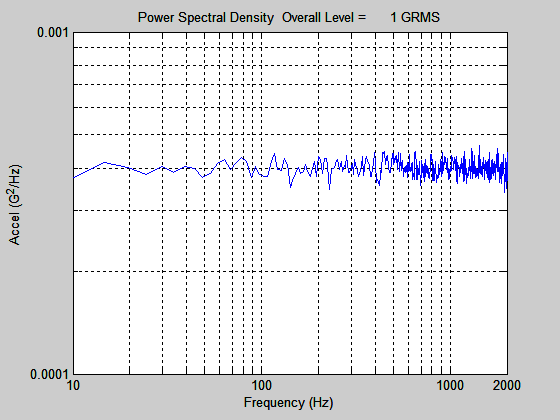 Base Input PSD:   white_60_input_th

The plateau is 0.0004 G2/Hz.
5
Recall SDOF Subjected to Base Input
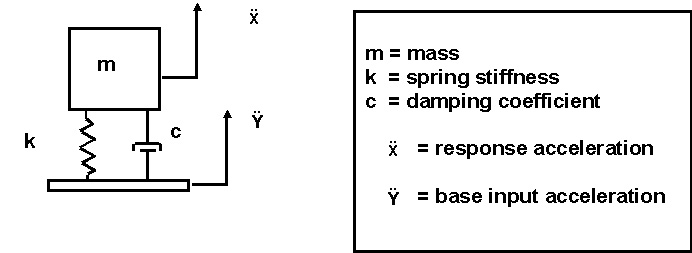 6
SDOF Response to White Noise
Subjected a SDOF System (fn=400 Hz, Q=10) to the 60-second white noise time history.

Input: white_60_input_th

Use Vibrationdata GUI option:

	SDOF Response to Base Input

Save Acceleration Response time history  to Matlab Workspace – pick a name
7
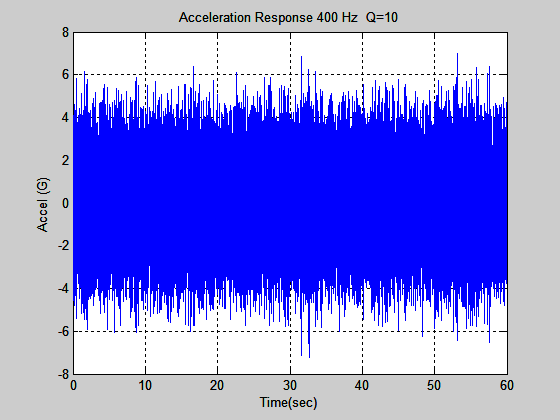 Response Time History:   white_60_response_th
8
SDOF Response to White Noise PSD
Take a PSD of the Response Time History

Input: white_60_response_th 

Mean Removal Yes & Hanning Window

Use case 8 which has f  5 Hz

Plot from 10 to 2000 Hz

Save Response PSD to Matlab Workspace: white_60_response_psd
9
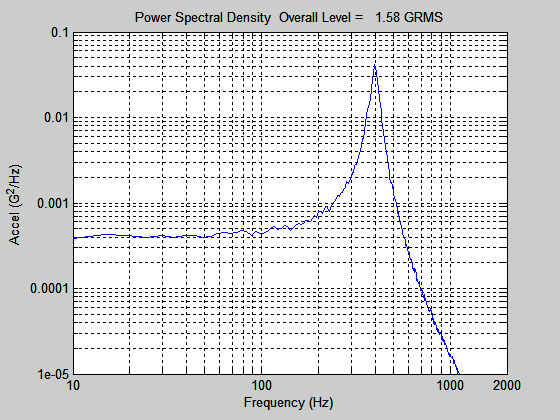 Response PSD:   white_60_response_psd
10
Plot Both PSDs
Go to:   

Miscellaneous Functions > Plot Utilities

Select Input >  Two Curves

Curve 1: white_60_input_psd    Color:   Red      Legend:  Input

Curve 2: white_60_response_psd    Color:   Blue   Legend:  Response

Format:  log-log      X-axis:  10 to 2000 Hz

X-label:   Frequency (Hz)          Y-label:  Accel (G^2/Hz)
11
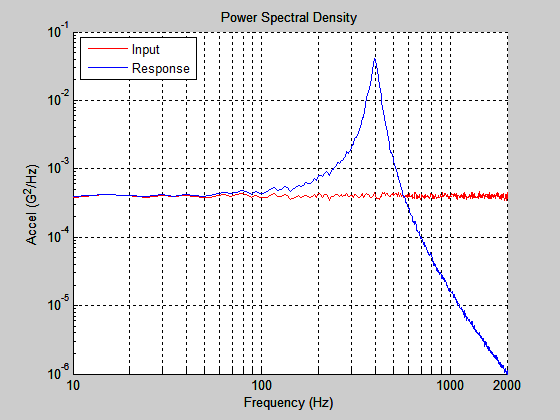 The SDOF system response has unity gain at low frequencies, below, say 50 Hz.
Dynamic amplification occurs at the 400 Hz natural frequency.
Attenuation occurs at frequencies beginning near 600 Hz.
12
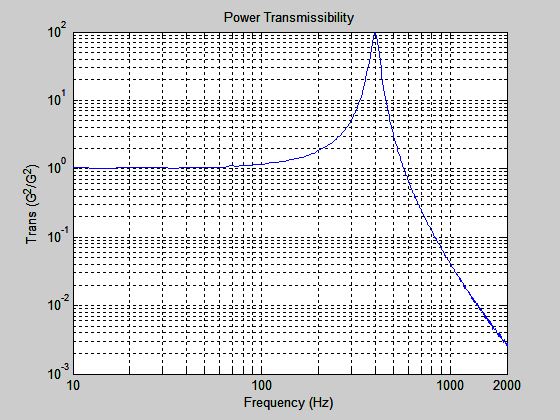 Matlab array name

Power Transmissibility:   trans
Calculate Power Transmissibility from the response and input PSDs using the Vibrationdata GUI package.

The peak has a magnitude of Q2 =100, but this relationship usually only works for SDOF response.  

The 3 dB bandwidth method is more reliable for estimating the Q value.
13
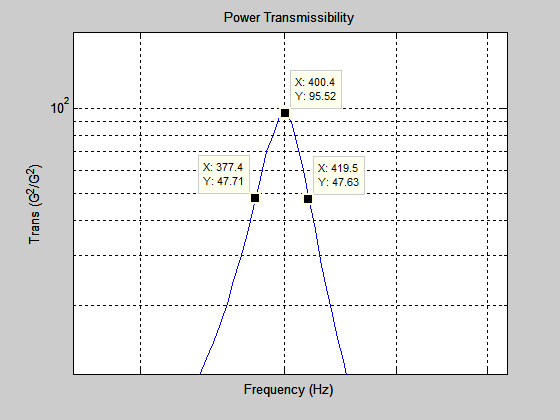 Half-power Bandwidth Points (-3 dB)

f = (419.5-377.4) Hz
      = 42.1 Hz

Viscous Damping Ratio 
    =  f / (2 f )  
    =  42.1/ (2*400) 
    =  0.0526

Q = 1 / ( 2 * 0.0526 )

Q  = 9.5 

5%  lower than true value Q=10
Response PSD:   white_60_response_psd
14
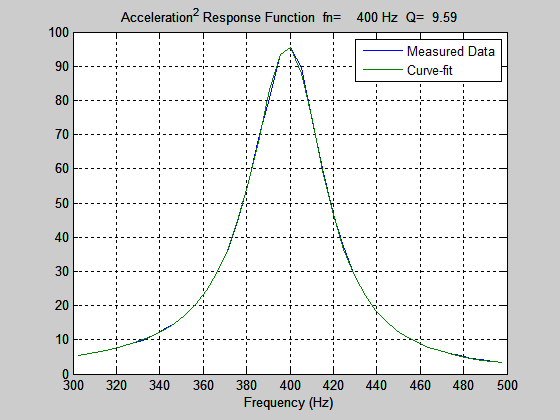 Curve-fit method using the Power Transmissibility Function

Input Matlab array name:   trans
Miscellaneous Functions > Damping Functions >  Half Power Bandwidth Damping

This curve-fitting method is actually an extension of the half power bandwidth method.
15
Miles Equation
The Miles equation is a simplified method of calculating the response of a single-degree-of-freedom system to a random vibration base input, where the input is in the form of a power spectral density.

Furthermore, the Miles equation is an approximate formula which assumes a flat power spectral density from zero to infinity Hz.  

As a rule-of-thumb, it may be used if the power spectral density is flat over at least two octaves centered at the natural frequency.
16
Miles Equation
The Miles equation is a simplified method of calculating the response of a single-degree-of-freedom system to a random vibration base input, where the input is in the form of a power spectral density.

Furthermore, the Miles equation is an approximate formula which assumes a flat power spectral density from zero to infinity Hz.  

As a rule-of-thumb, it may be used if the power spectral density is flat over at least two octaves centered at the natural frequency.
17
Miles Equation (cont)
The overall response acceleration is
where

    fn = natural frequency

    P  = PSD level at fn

    Q = amplification factor
18
Miles Equation Example
SDOF System (fn = 400 Hz, Q=10)
= 1.59 GRMS
19
Miles Equation, Relative Displacement
The 3 relative displacement is
inch
where

    fn = natural frequency

    P  = PSD G^2/Hz level at fn

    Q = amplification factor
20
Better Method
We will learn a method that is better than Miles equation in an upcoming Webinar!
21